Sekonder Glomerüler Patolojiler
Dr. Kenan Keven
Nefroloji B.D.
Glomerüler Hastalıklar
Klinik Tablo
Nefrotik Pattern
Nefritik Pattern
Akut böbrek hasarı
Histopatolojik Tanı
Minimal değişiklik hastalığı
Membranöz GN
FSGS
MPGN
IgAN
Primer vs Sekonder GN
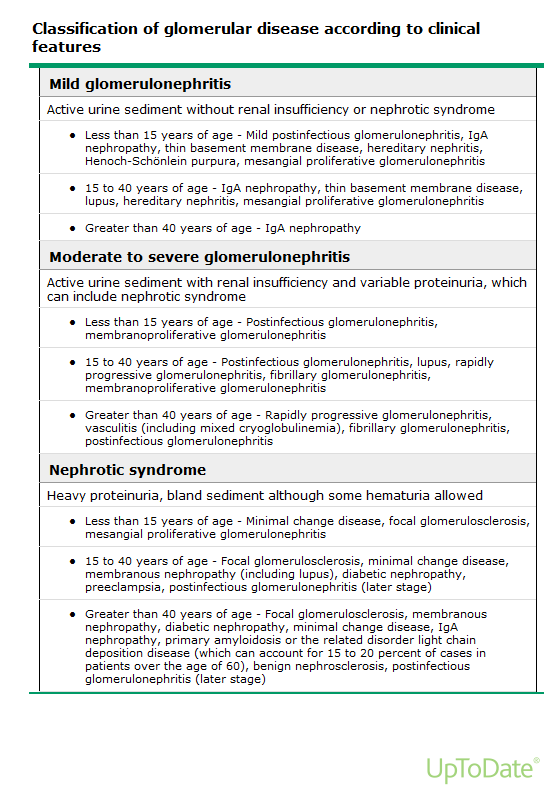 Glomerüler Hastalıklar
FSGS/Minimal DH
Membranöz GN
MPGN
IgAN
PSGN
Lupus
Vasculitis 
Henoch-Schönlein nefriti Cryoglobulinaemia Anti-GBM nefriti
Diyabetik Nefropati
HEREDITER
Alport 
Fabry 
Nail-patella LCAT eksikliği
vb
 ..
￼
Amiloidozis
LCDD
Fibriler GN
İlaçlar
Pamidronat
IV Eroin
İnterferon
Viruslar
Parvovirus B19
HIV
Sekonder FSGS
Azalmış renal kitle adaptif cevap
Renal agenezi-displazi
Reflü nefropati
Cerrahi renal ablasyon
Kortikal Nekroz
Normal renal kitle adaptif cevap
Obezite
Orak hücreli anemi
Membranöz GN
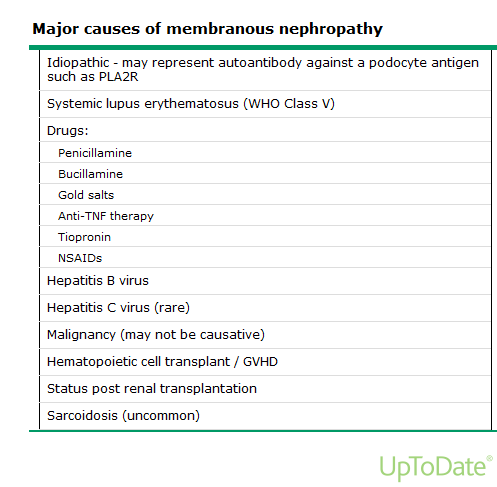 Sekonder MPGN
İnfeksiyonlar								Malignite
Hepatit B, C								- KLL
Hantavirus								- Lenfoma	
HIV
Bakteriyel endokardit

Otoimmün									Kalıtsal veya kazanılmış
Lupus									kompleman eksiklikleri
Sjögren sendromu
Cryoglobülinemi
Lupus Nefriti
Lupus tanısı konulan hastaların %75’inde gözlenir
Klinik Olarak
Ödem, Hipertansiyon
Laboratuvar
Proteinüri-Hematüri
GFR azalması
Ek olarak
Hipokomplemantemi
ANA, Anti ds DNA
Tanı
Proteinüri, hematüri
GFR
Böbrek Biyopsisi
Tanı ve Sınıflama: Histopatoloji
Minimal Mezangial Lupus Nefriti (Class I)
Normal idrar bulguları veya Minimal proteinüri veya hematüri
Normal GFR
Biyopside immünfölorasan incelemede mezangial Ig depolanması
Işık mikroskopi normal
En erken ve en iyi prognoz
Tedavisiz izlem
Mezangial proliferatif LN (Class II)
Hafif proteinüri ve/veya hematüri
GFR normal
HT genellikle yoktur
Işık Mik: mezngiyal matrix artışı ve mezangial proliferasyon 
Sunendotelyal ve sunepitelyal immün depolanma
Prognozu iyi. Tedavi gerektirmez
Fokal Lupus Nefriti
Proteinüri/hematüri vardır
GFR düşüklüğü ve HT gözlenebilir
Nefrotik sendrom gözlenebilir
Aktif (A)-Aktif ve Kronik (A-C), Kronik olarak alt gruplara ayrılır
Prognozu değişkendir 
Tedavi gerektirebilir
Diffüz Lupus Nefriti
En yaygın görülen ve en ciddi prognoza sahip türdür. 
Proteinüri ve hematüri vardır
GFR azalma, Hipertansiyon, nefrotik sendrom sıklıkla gözlenir.
Hipokomplemantemi (C3 düşüklüğü), andi ds DNA pozitifliği sıklıkla gözlenir
Tutulum özelliğine bağlı olarak S segmental, G global tür tanımlanmaktadır.
Kresent ve fibrinoid nekroz eşlik edebilir
Mutlak tedavi gerektirir
Membranöz Lupus Nefriti (Class V)
Nefrotik sendrom, HT 
GFR düşüklüğü gözlenebilir
Lupus serolojisi gözlenir
Tedavi gerektirir
Tedavi
İndüksiyon
Mikofenolat mofetil, Siklofosfamid, Steroid, Rituximab, Takrolimus
İdame
MMF, Azathioprin, Steroid
18-24 ay süren tedavi
Tedavi Cevabı
GFR izlemi
Proteinüri düzeyi
Histopatoloji
Seroloji
Amiloidozis
1854 Rudolph Virchow: Amorf ve hyalen depolanma
1883 Bottinger Kongo kırmızısı: Elma yeşili (polarize mikroskopta) görüntü
1959’da elektron mikroskopik görünüm
Amiloid
Dallanmayan, 8-10 nm boyunda fibriler protein
Patolojik protein
Non-soluble
Ekstrasellüler birikime neden olur
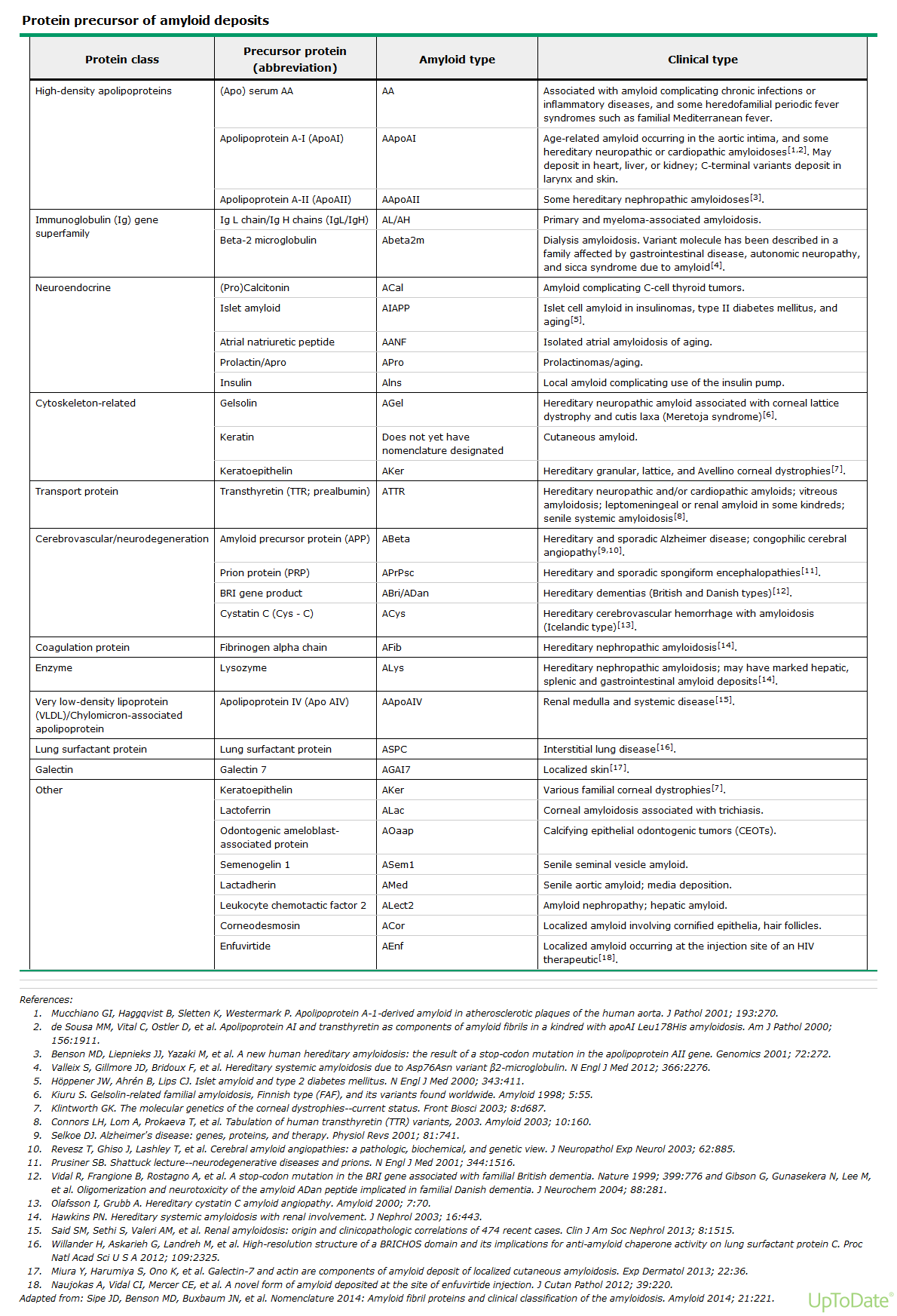 Klinik olarak
AL (Primer) amiloidozis 
Plazma hücre hastalığı (myeloma) sonucu hafif zincirden türeyen amiloid tipi
AA (Sekonder) Amilodizos
	- Kronik rekürren inflamasyon ile karaterize hastalıklarda ortaya çıkan ve inflamasyon belirteci olan amiloid A prekürsor proteinden gelişen amiloidozis
Diğerleri
Diyaliz ilişkili (beta 2 mikroglobülin, yaş ile ilişkili, herediter
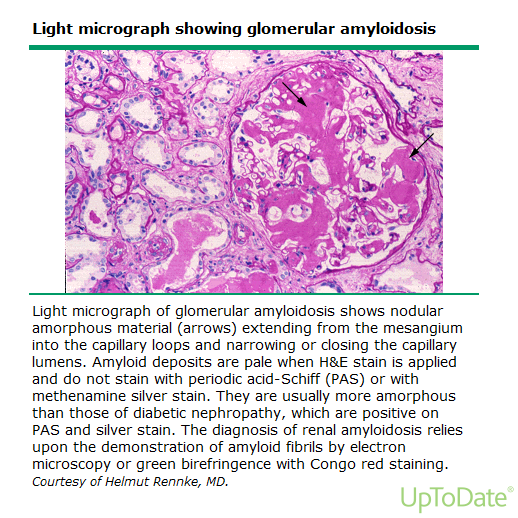 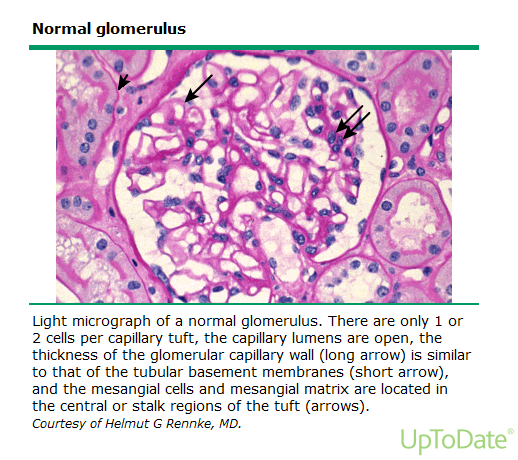 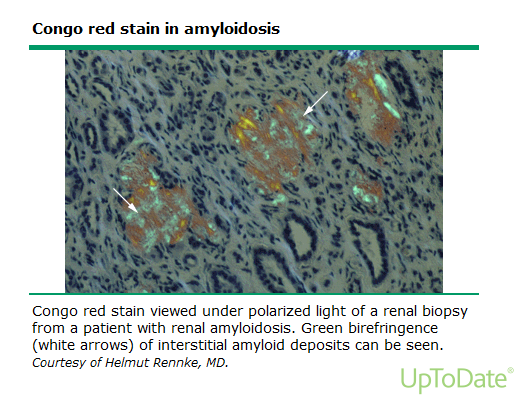 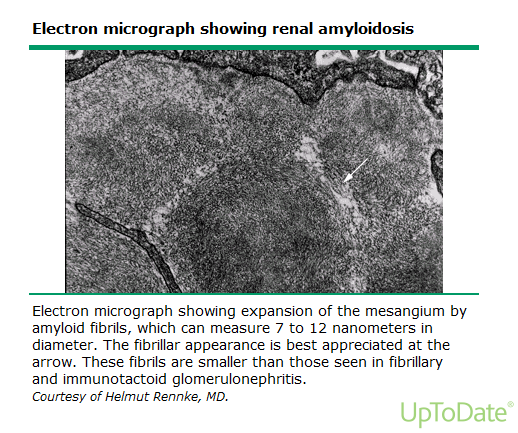 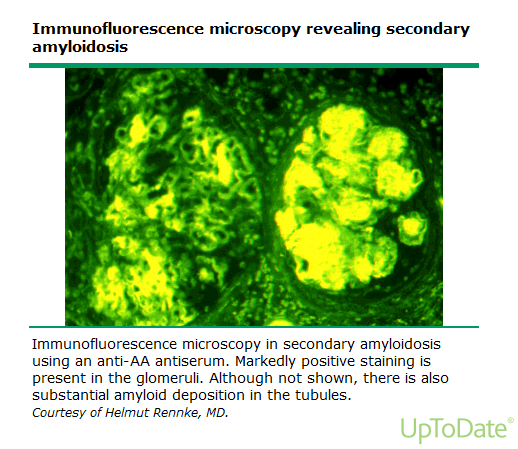 AL Amiloidozis
Plazma hücre hastalığı sonucu serumda immünfiksasyon elektroforezle saptanan monoklonal protein (light chain) ile gelişen amiloid tipi
Nefrotik proteinüri
Kardiak tutulum ile kalp yetmezliği
Hepatosplenomegali
Karpal tünel sendromu
Makroglossi
Cilt bulguları, döküntüler
AL amiloidozis Tanı
Serumda artan monoklonal proteinin gösterilmesi (lambda/kappa) : Serum protein elektroforezi, immün fiksasyon elektroforez
Dokuda amiloid birikiminin gösterilmesi
Kemik iliğinde artmış monoklonal plazma hücre hastalığının ortaya konulması
	- MM, Waldenström Makroglobülinemisi..
Tedavi
Plazma hücre hastalığının tedavisi
MM
KİT
AA amiloidozis
Ailevi Akdeniz ateşi (FMF) 
İnflamatuar bağırsak hastalıkları (Crohn, Ülseratif kolit)
Romatoid artrit
Spondilartropatiler
Behçet hastalığı,
Tüberküloz
Osteomyelit
Kronik bronşiektazi
Serum amyloid A
AA amiloidin prekursor proteinidir
Karaciğerden sentezlenir
İnflamasyon esnasında yüzlerce kat serum seviyesi artar
Dokuda fibriler insoluble AA amiloide dönüşür
Nefrotik proteinüri
GIS tutulum ile diyareye neden olur
Kardiyak tutulum daha nadirdir
Tanı
Dokuda amiloid birikimi biopsi ile gösterilmelidir
Böbrek, abdominal yağ dokusu, rektum biyopsisi, mide veya duodenum biyopsisi, diş eti biyopsisi
Özel boyama ile (Kongo kırmızı) boyanır
Tiplendirme AA amiloid için yapılabilir
Tedavi
Primer hastalığın kontrol altına alınması
Kolşisin
Postinfeksiyoz GN
Postreptokoksik glomerülonefrit
Stafilokokkus aureus (İnfektif endokardit)
Streptokokkus viridans (Subakut infektif endokardit)
Stafilokokkus epidermidis (Shunt nefriti)
Klinik
İmmün komplex glomerülonefrit
Kresentik GN
Kortikal nekroz (septik emboli)
Tanı
İdrarda hemetüri
Eritrosit silendirleri
GFR de düşme
Hipertansiyon
Proteinüri
Hipokomplemantemi
Ayırıcı tanı
İlaç ile gelişen akut interstisyel nefrit
Akut böbrek hasarı (sepsis)
Tedavi
İnfeksiyonun kontrol altına alınması